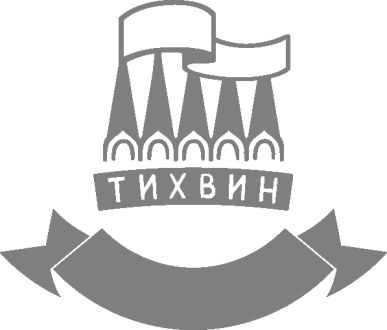 КУЛЬТУРА 
КАК ДРАЙВЕР 
РАЗВИТИЯ ТЕРРИТОРИИ
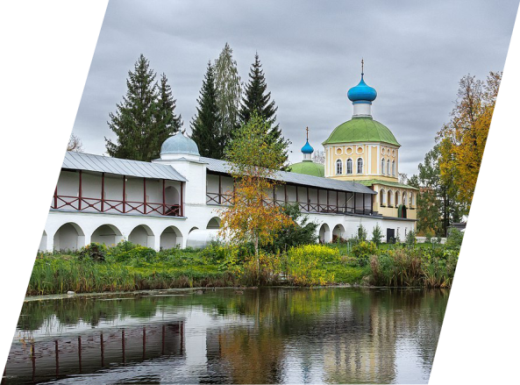 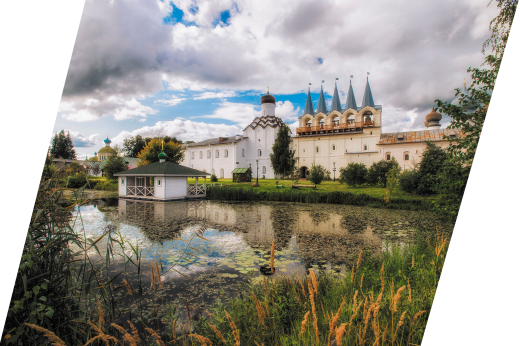 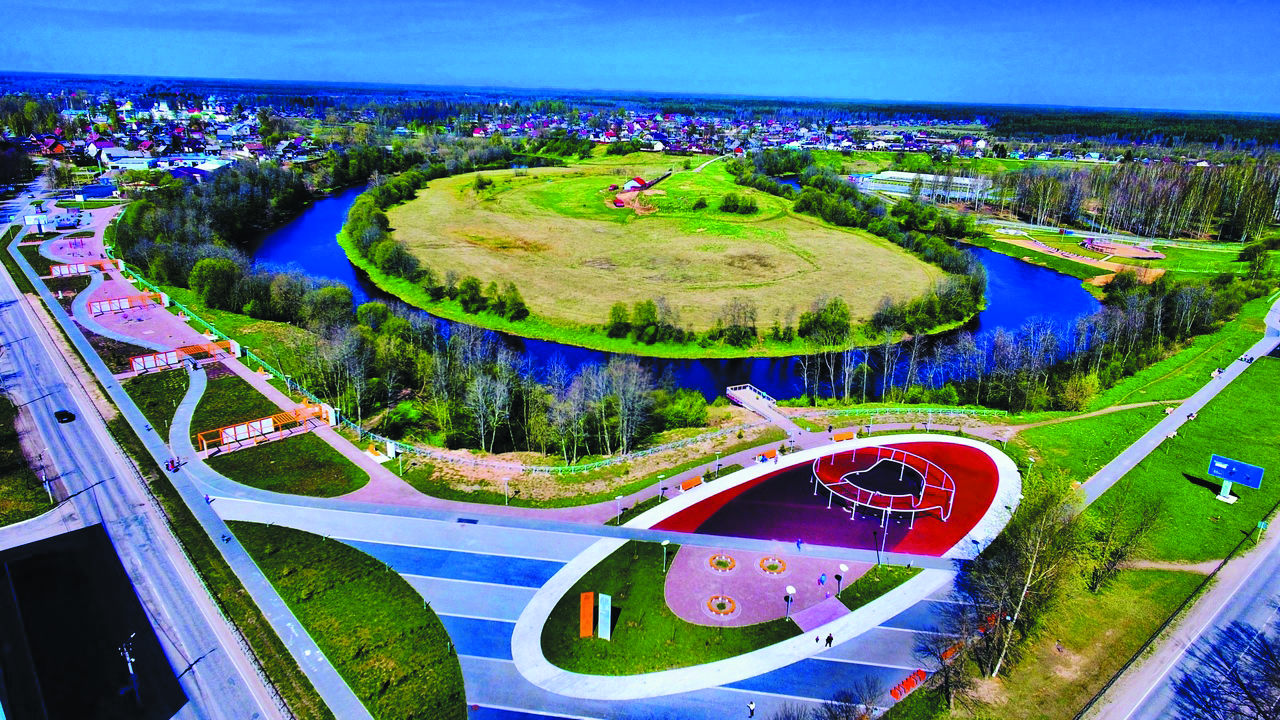 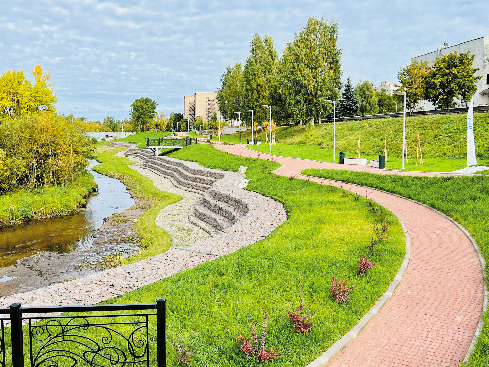 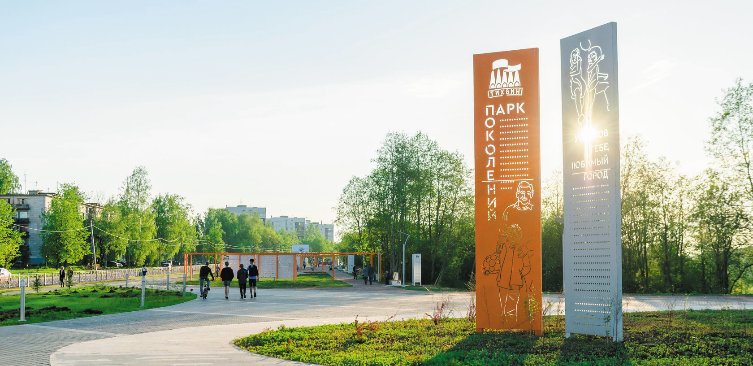 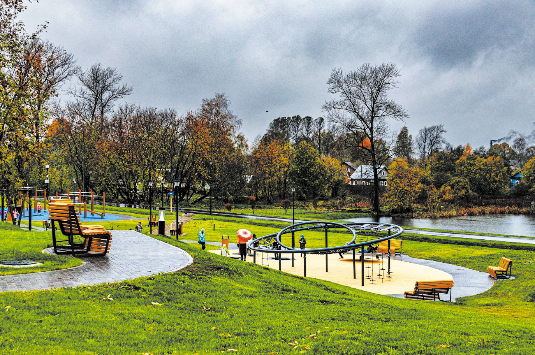 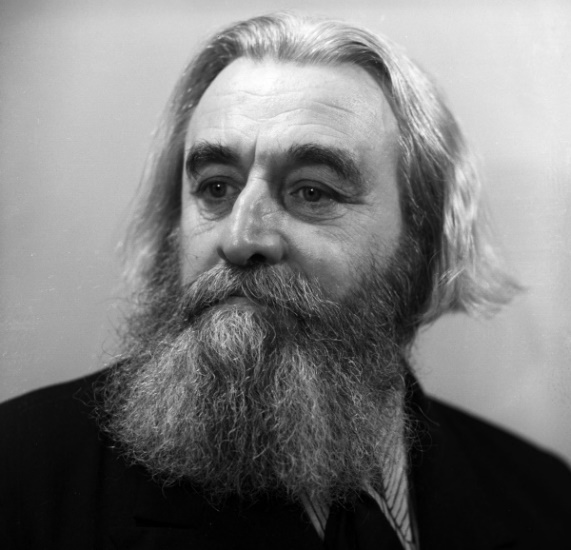 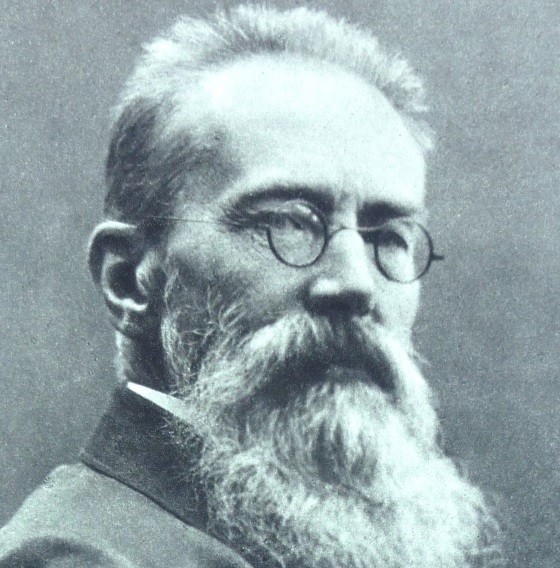 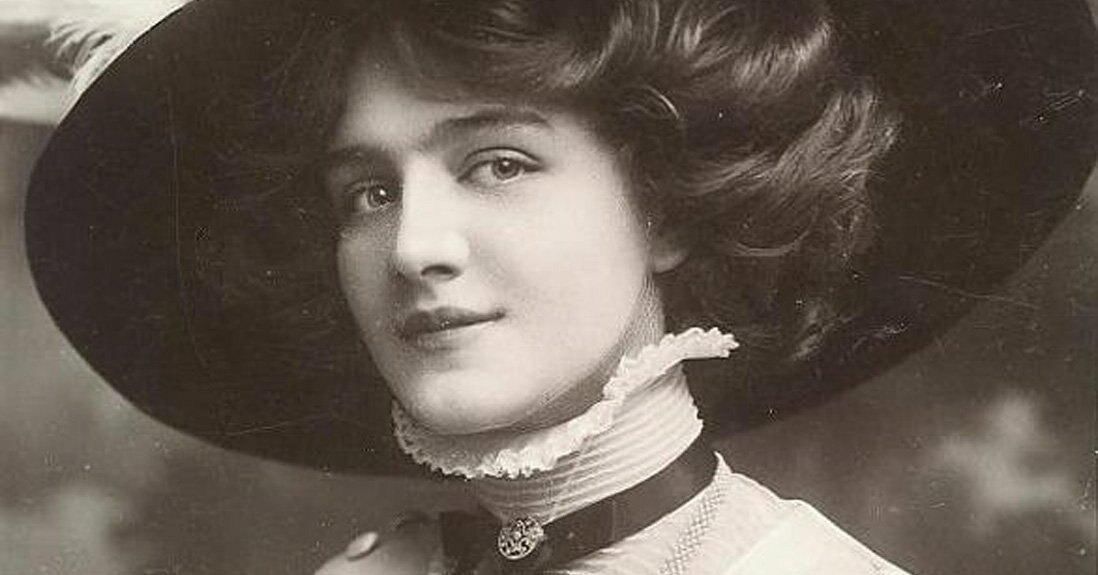 Н.А. РИМСКИЙ-КОРСАКОВРусский композитор, мировая известность.Высокий статус культурного наследия.

В.И. РАВДОНИКАС
Выдающийся историк, археолог, член-корреспондент АН СССР.  

ТЭФФИ (Н.А. ЛОХВИЦКАЯ)
Писательница (проза, поэзия), автор мемуаров, переводчица.
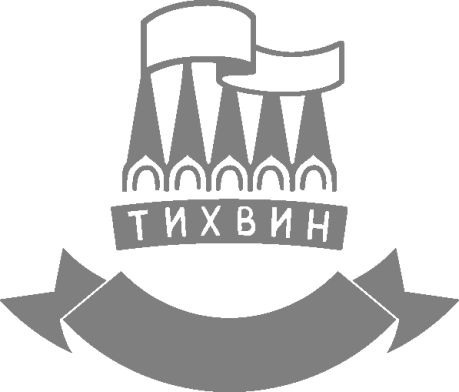 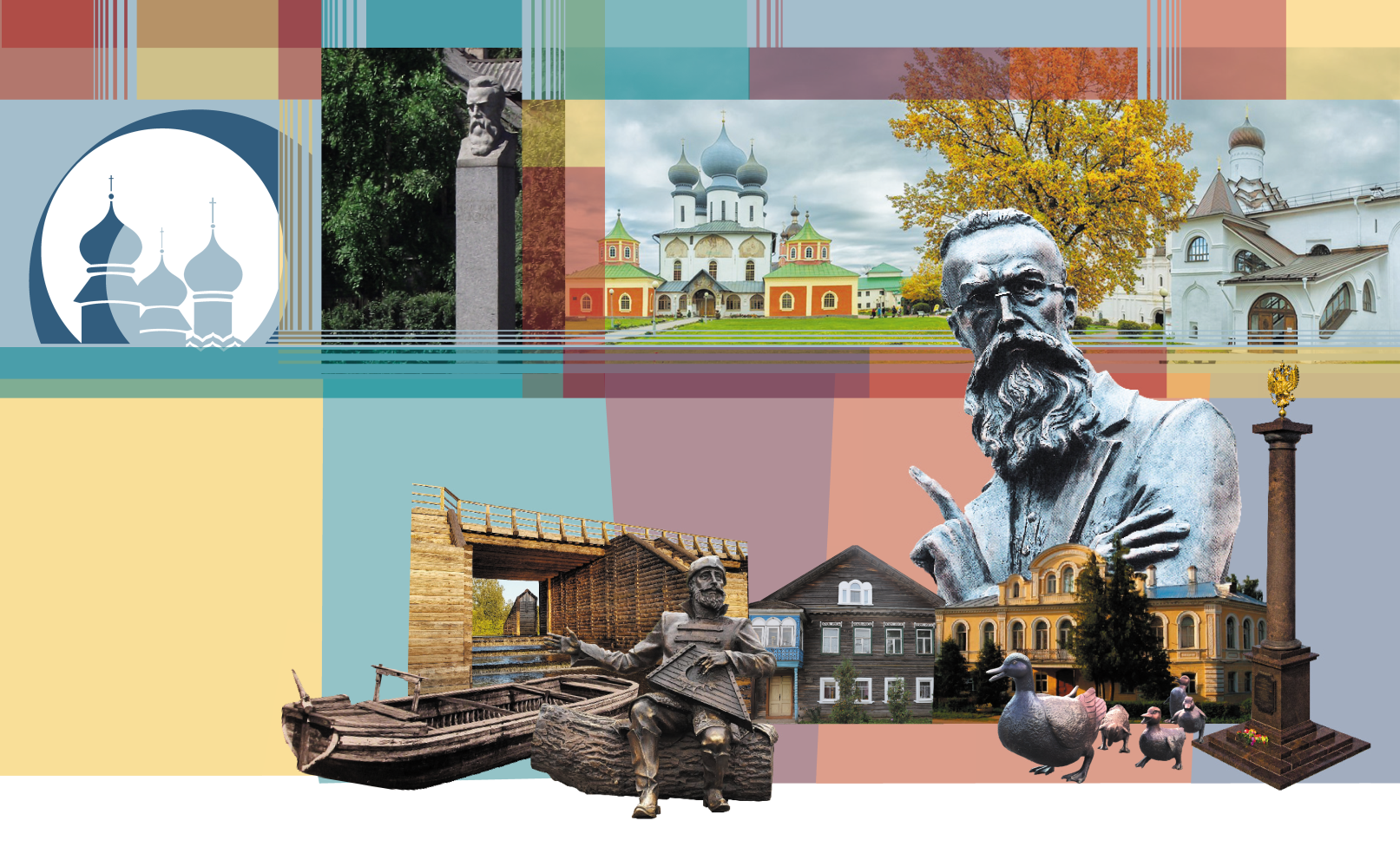 ГОРОД 
ВОИНСКОЙ 
СЛАВЫ

ДУХОВНЫЙ ЦЕНТР 
ЛЕНИНГРАДСКОЙ ОБЛАСТИ 
(ОБИТЕЛЬ ТИХВИНСКОЙ 
ИКОНЫ БОЖИЕЙ МАТЕРИ)

РОДИНА КОМПОЗИТОРА 
Н.А. РИМСКОГО-КОРСАКОВА

ВКЛЮЧЕН В МЕЖРЕГИОНАЛЬНЫЙ ПРОЕКТ «СЕРЕБРЯНОЕ ОЖЕРЕЛЬЕ РОССИИ»
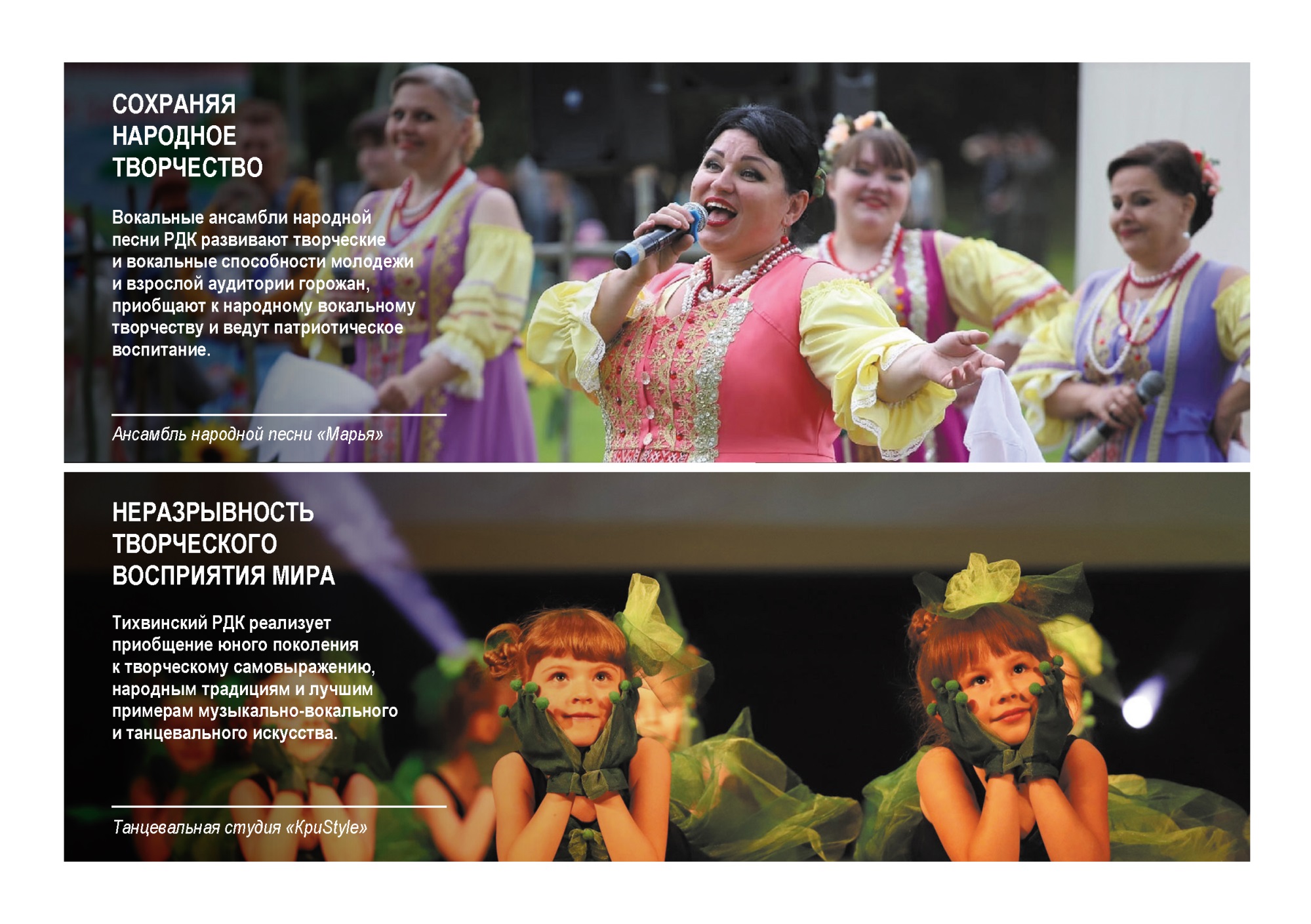 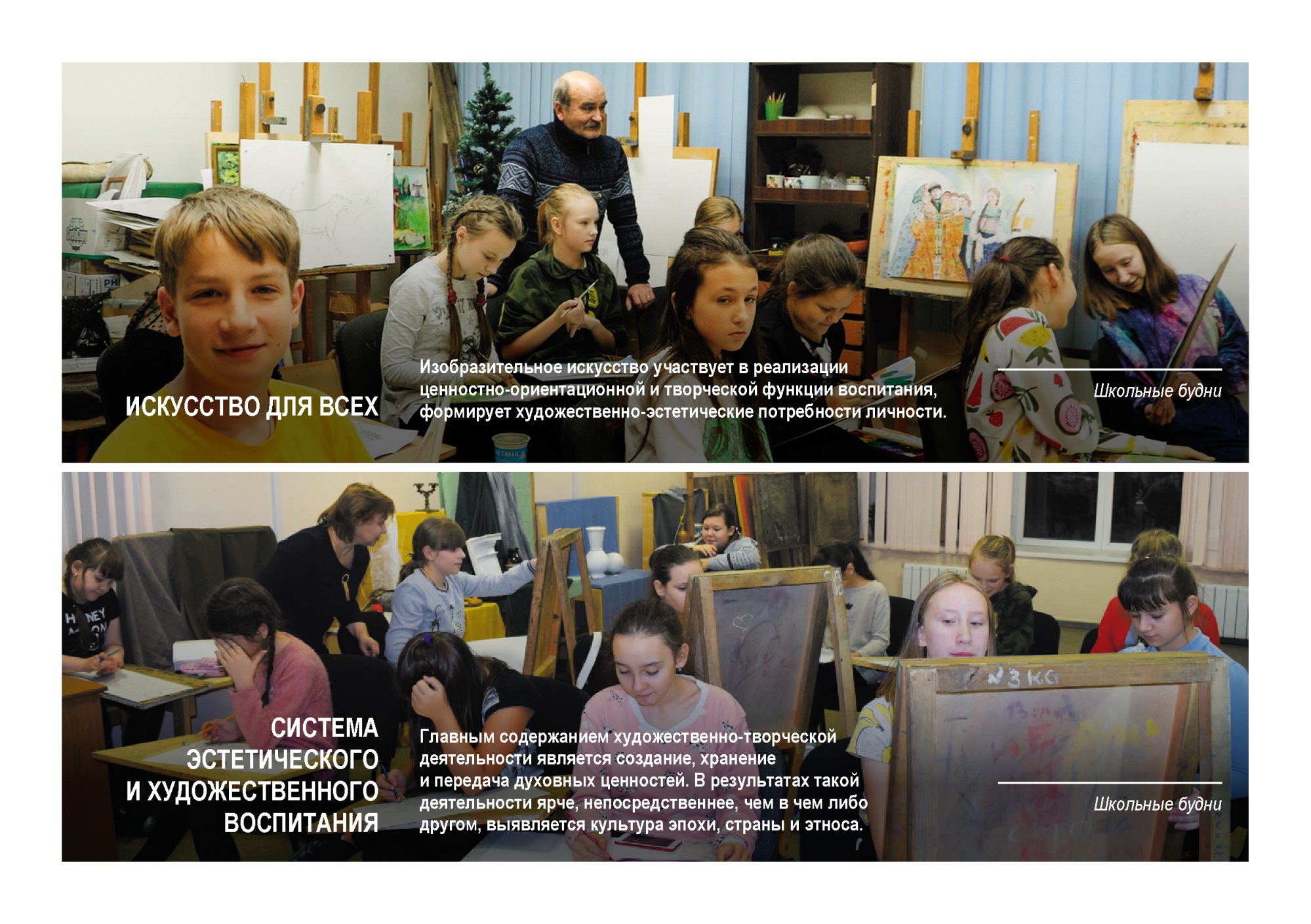 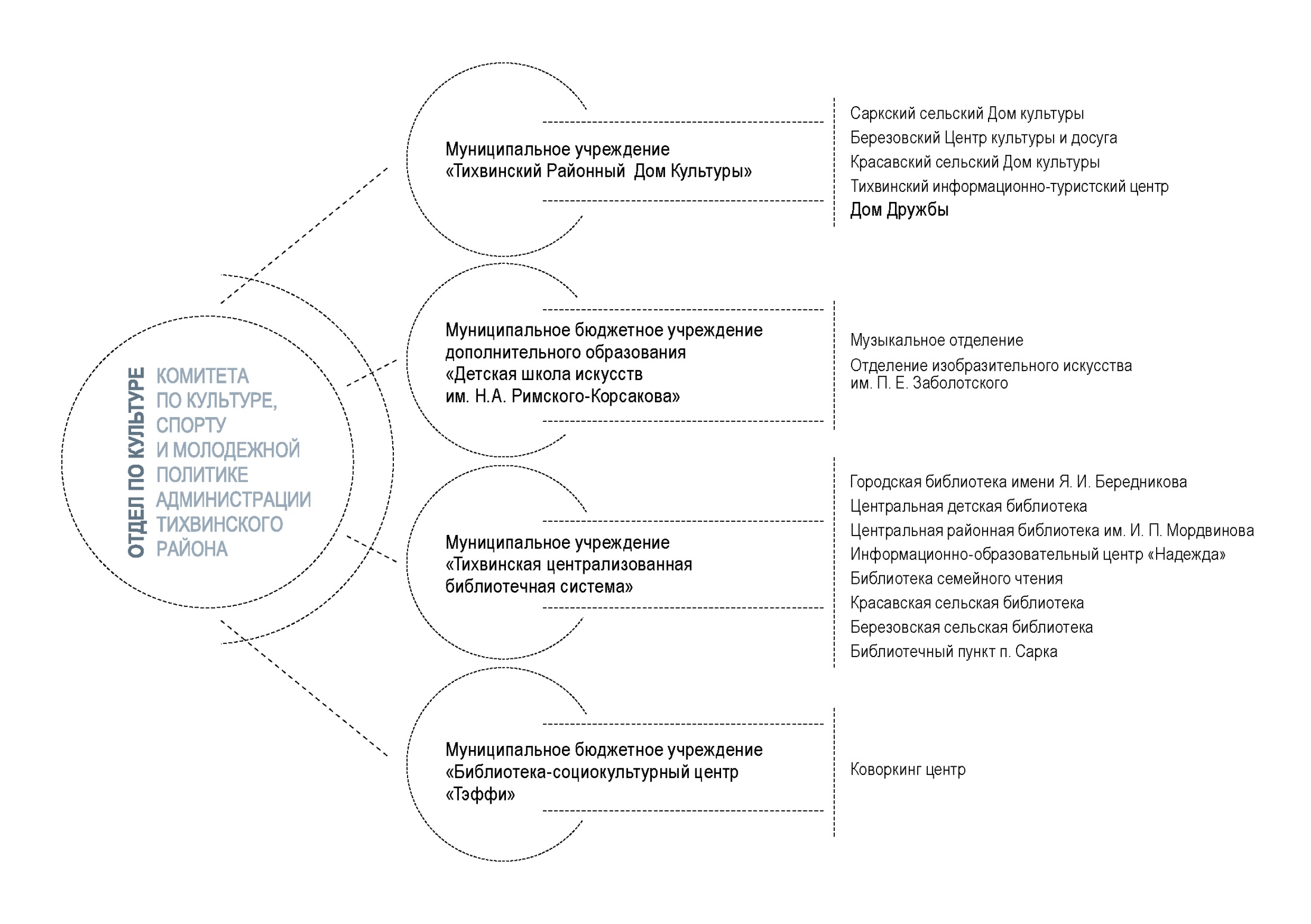 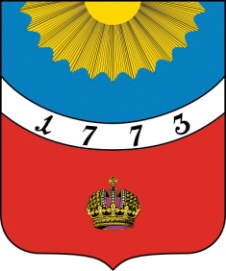 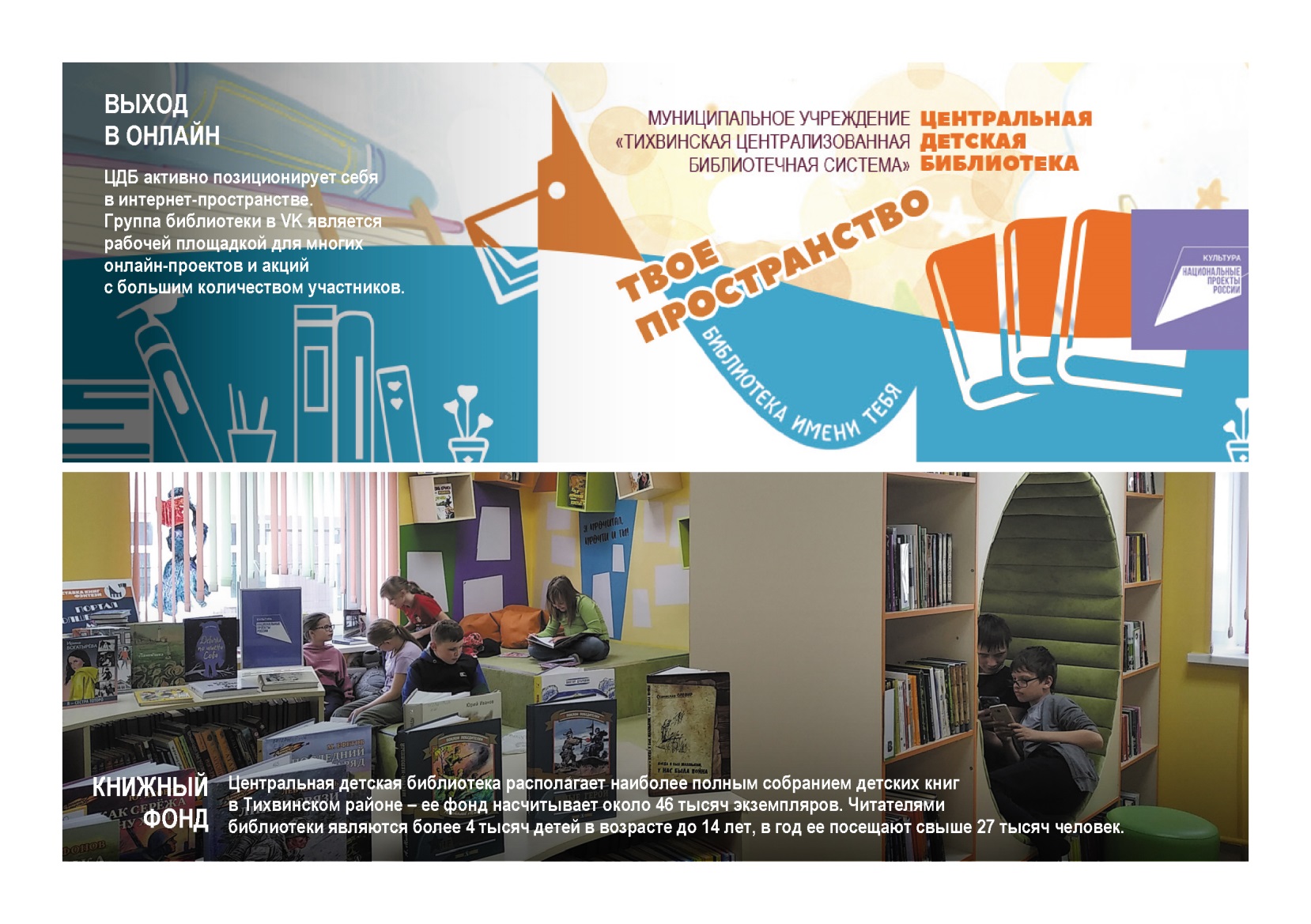 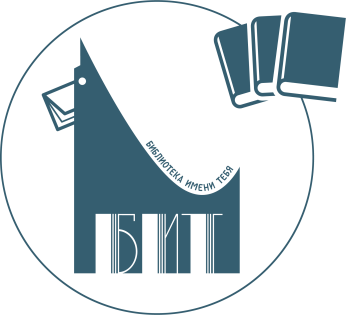 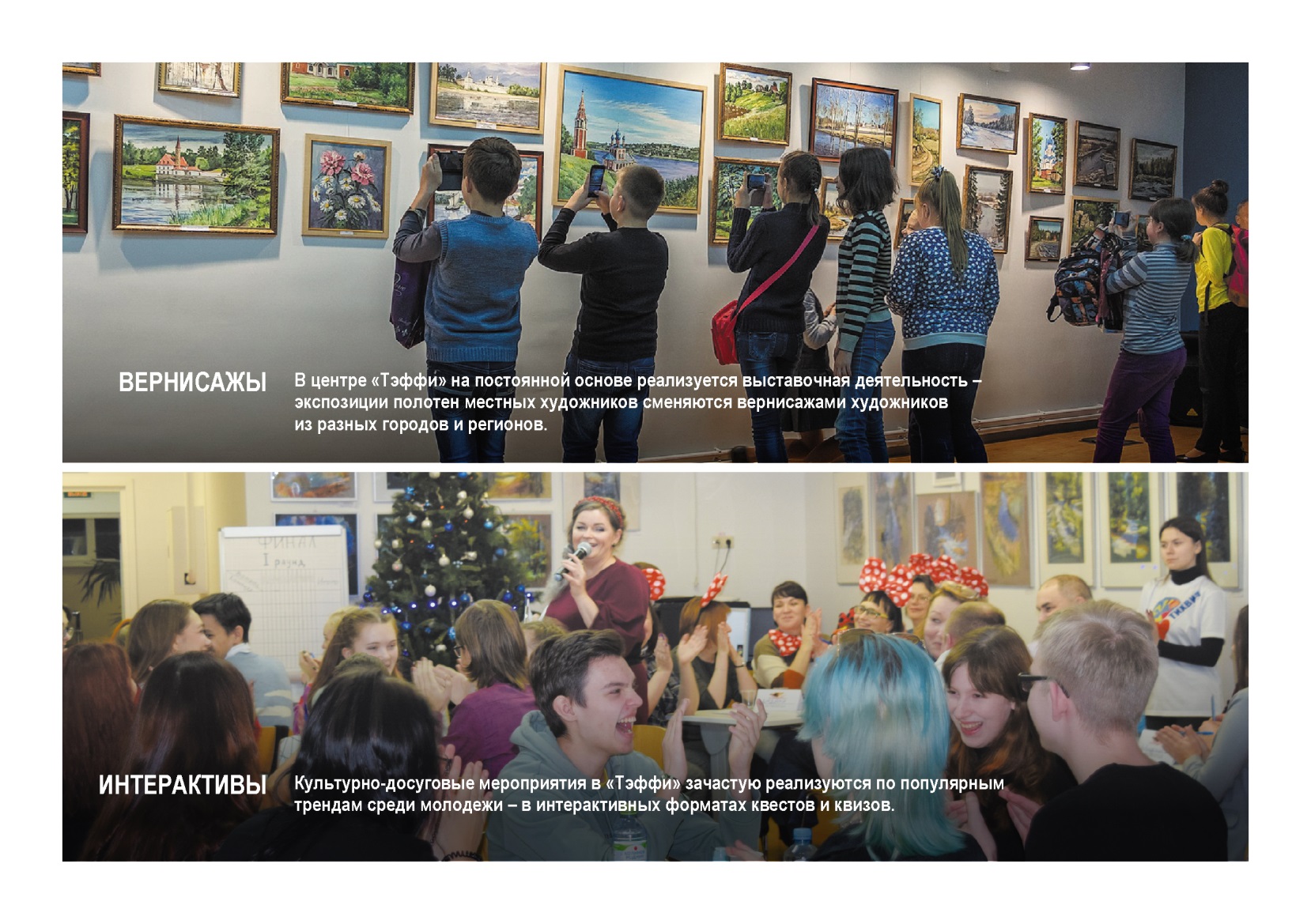 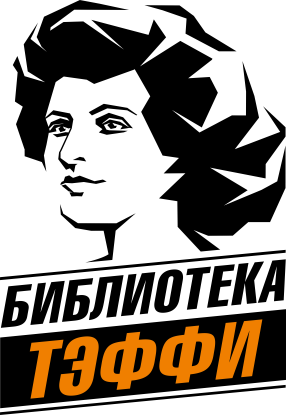 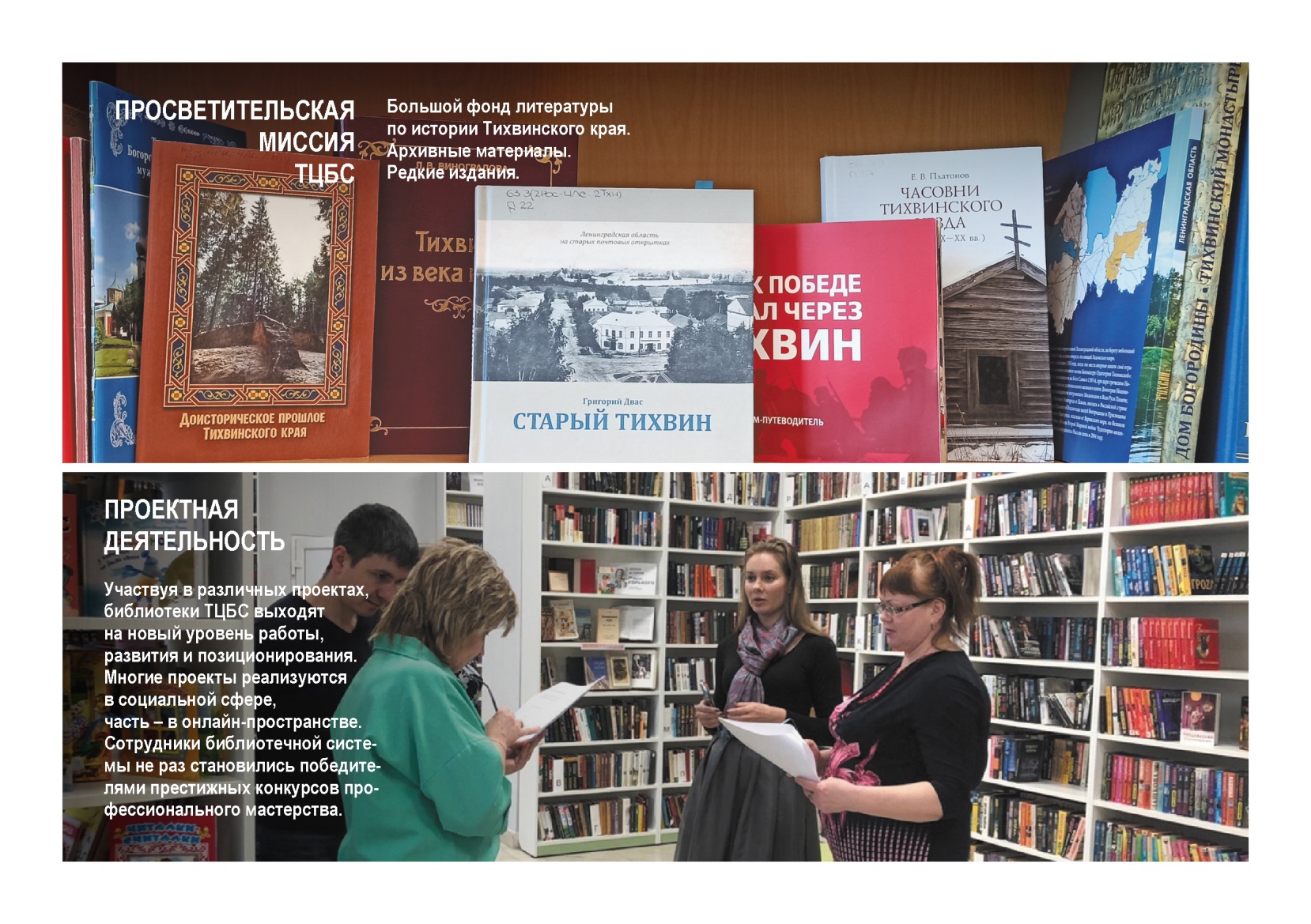 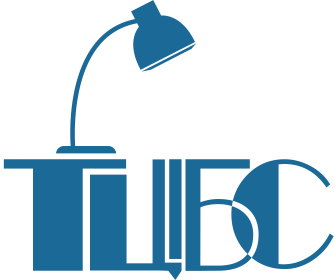 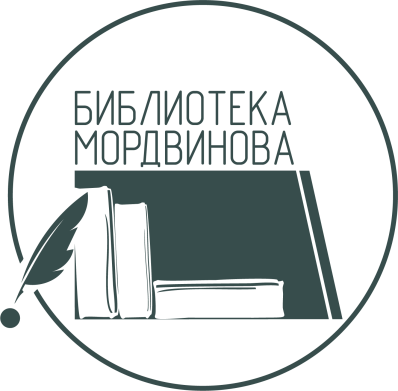 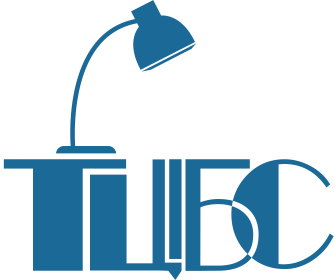 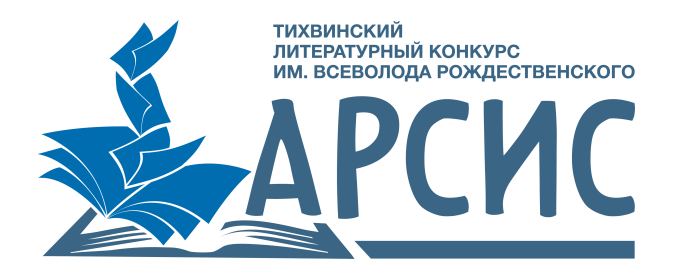 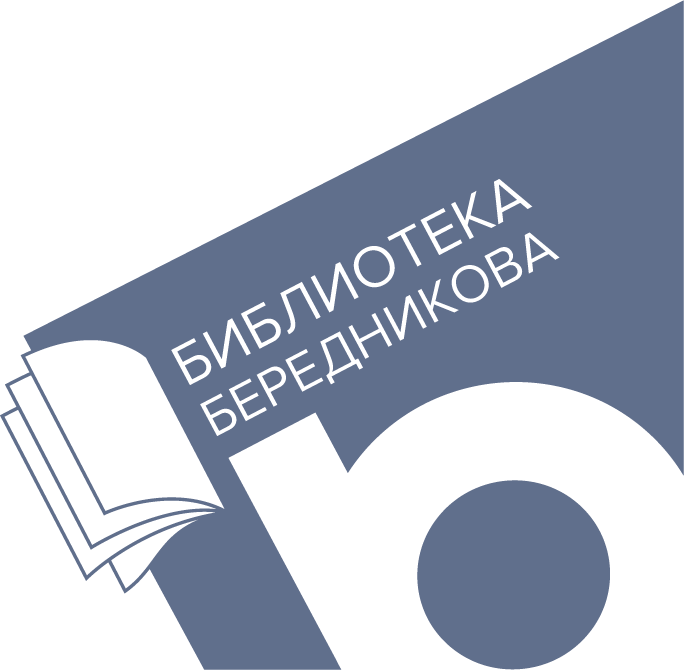 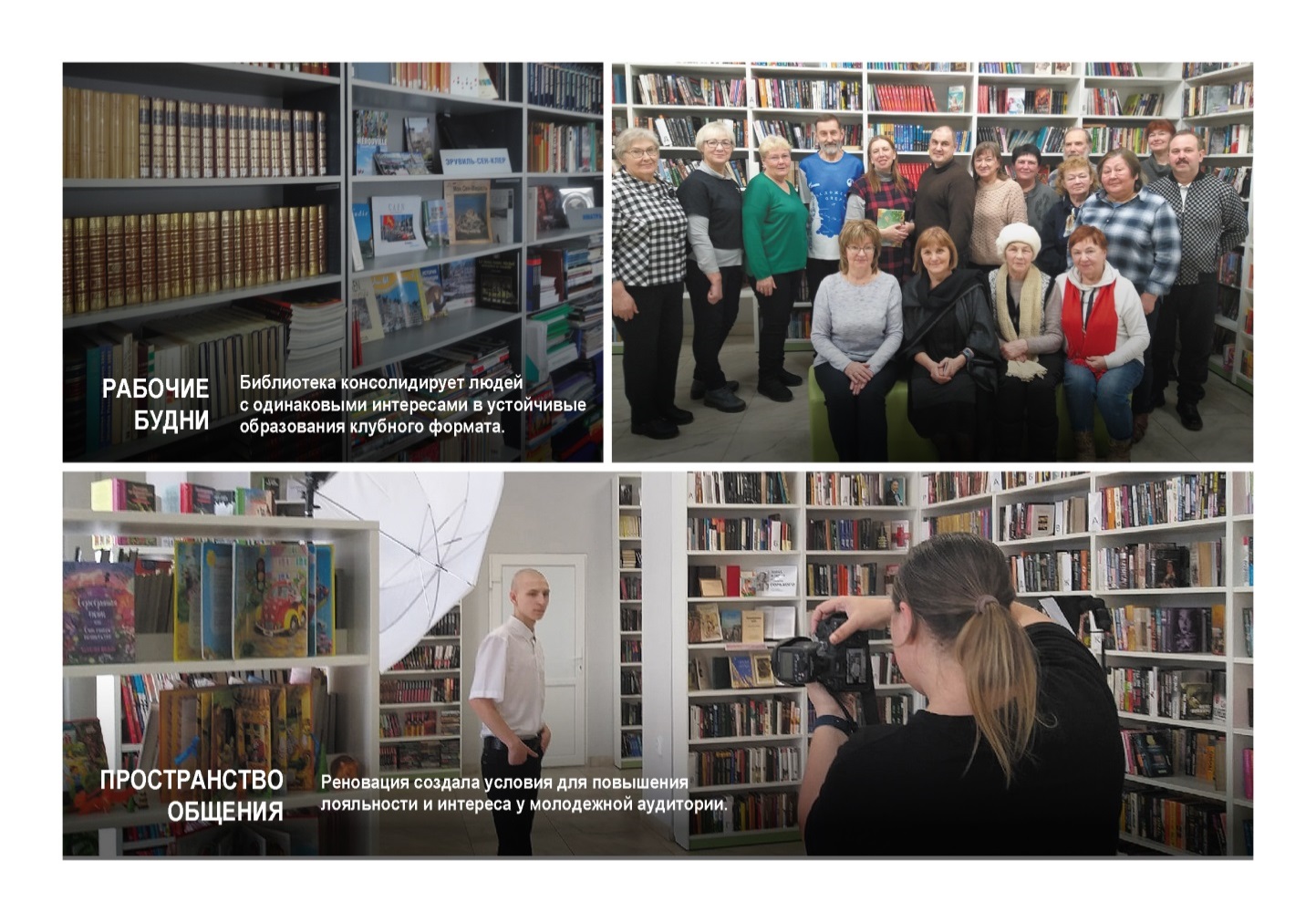 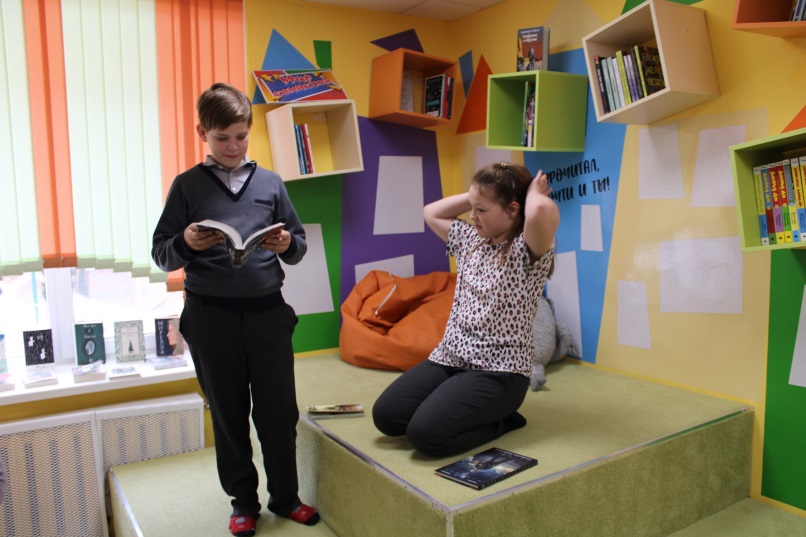 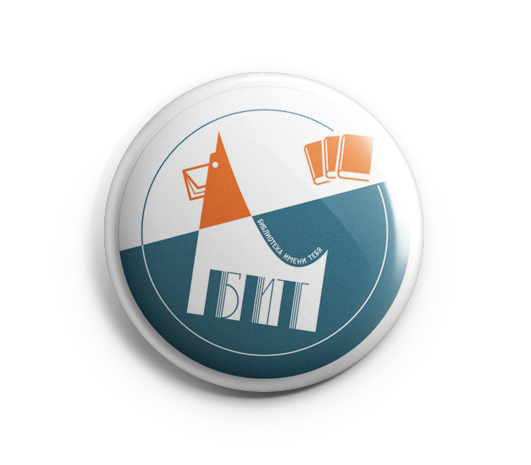 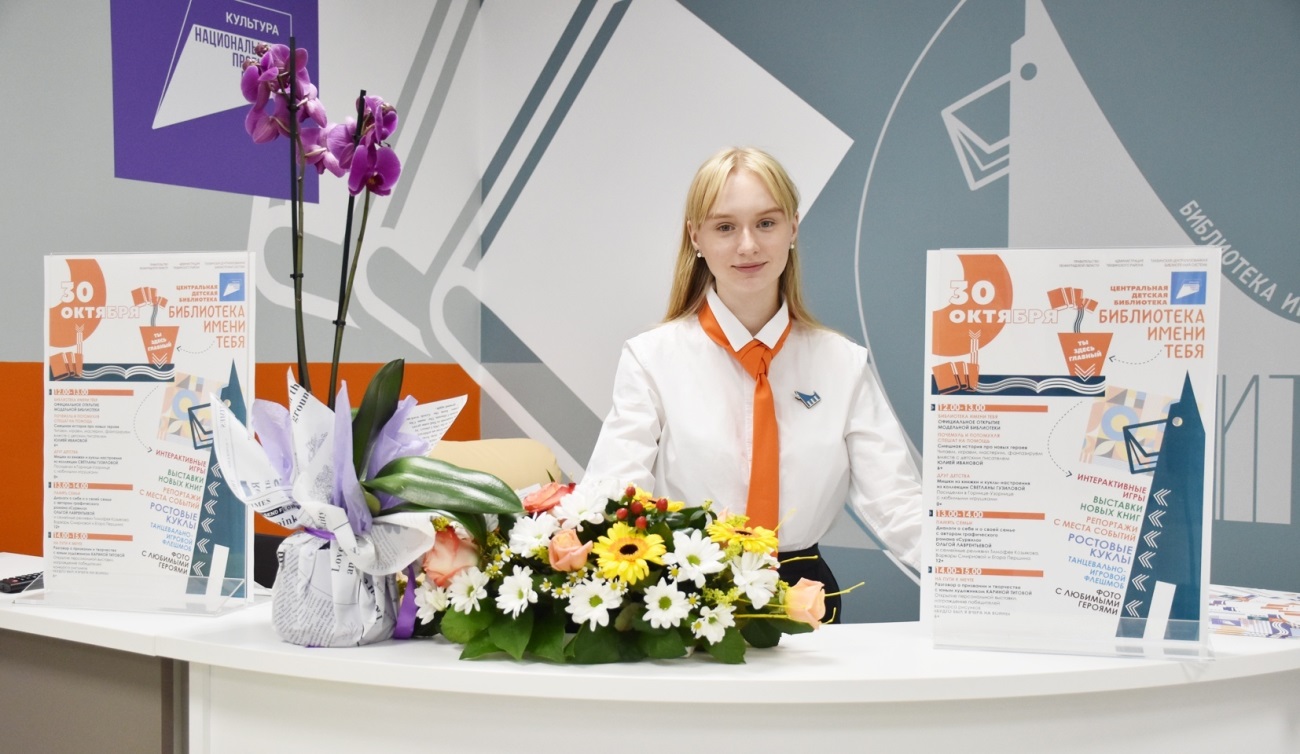 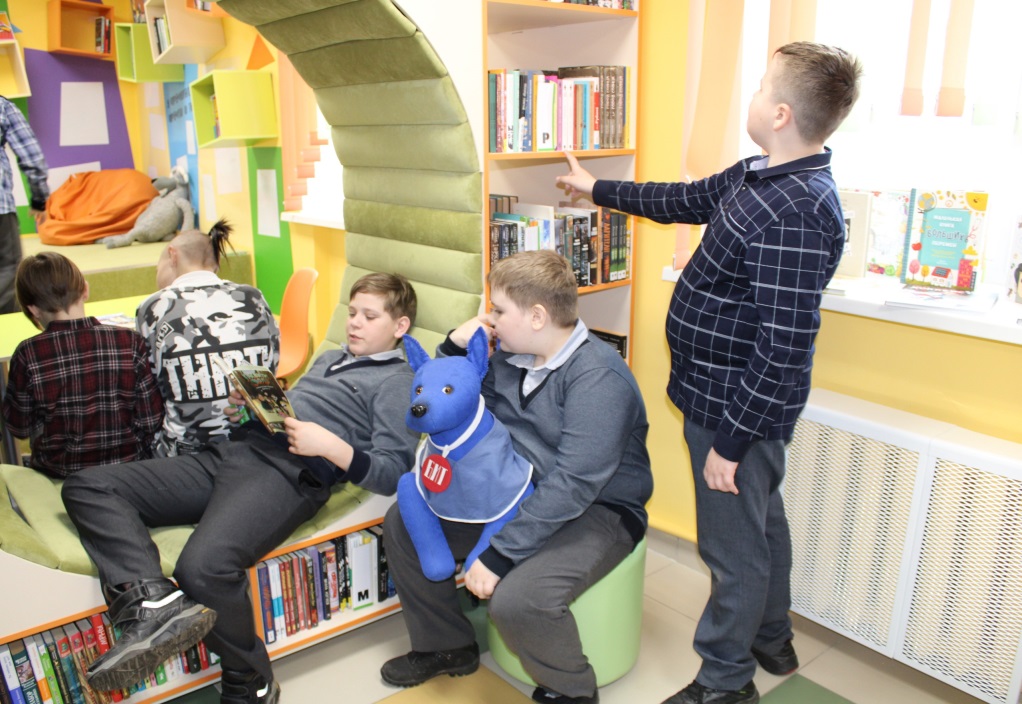 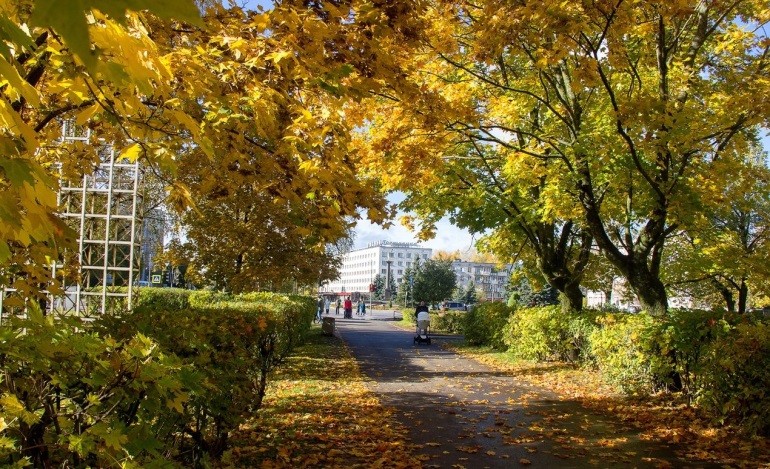 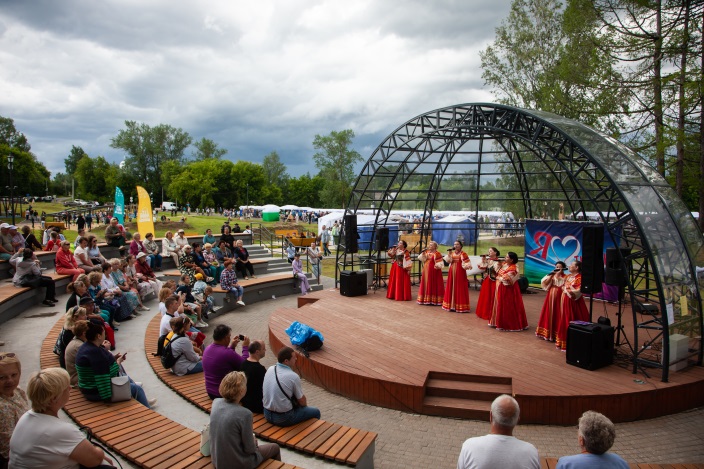 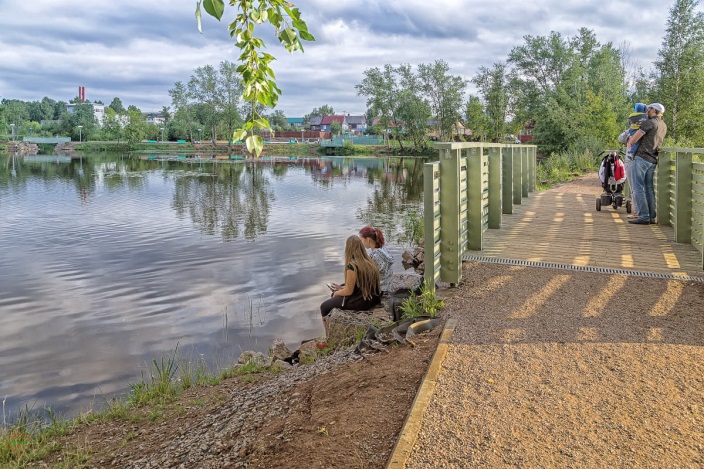 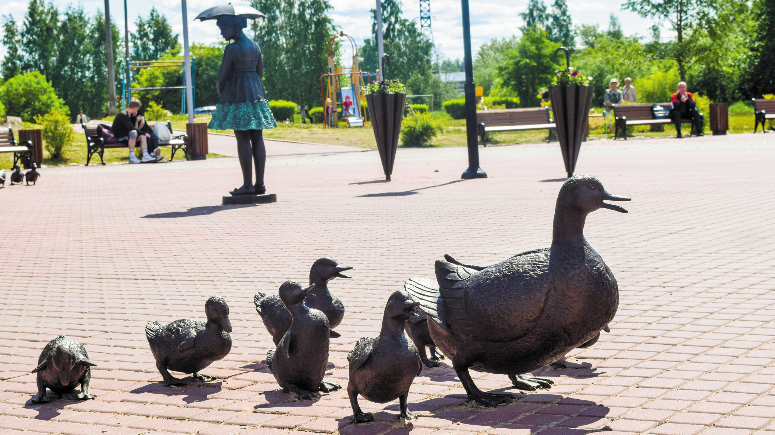 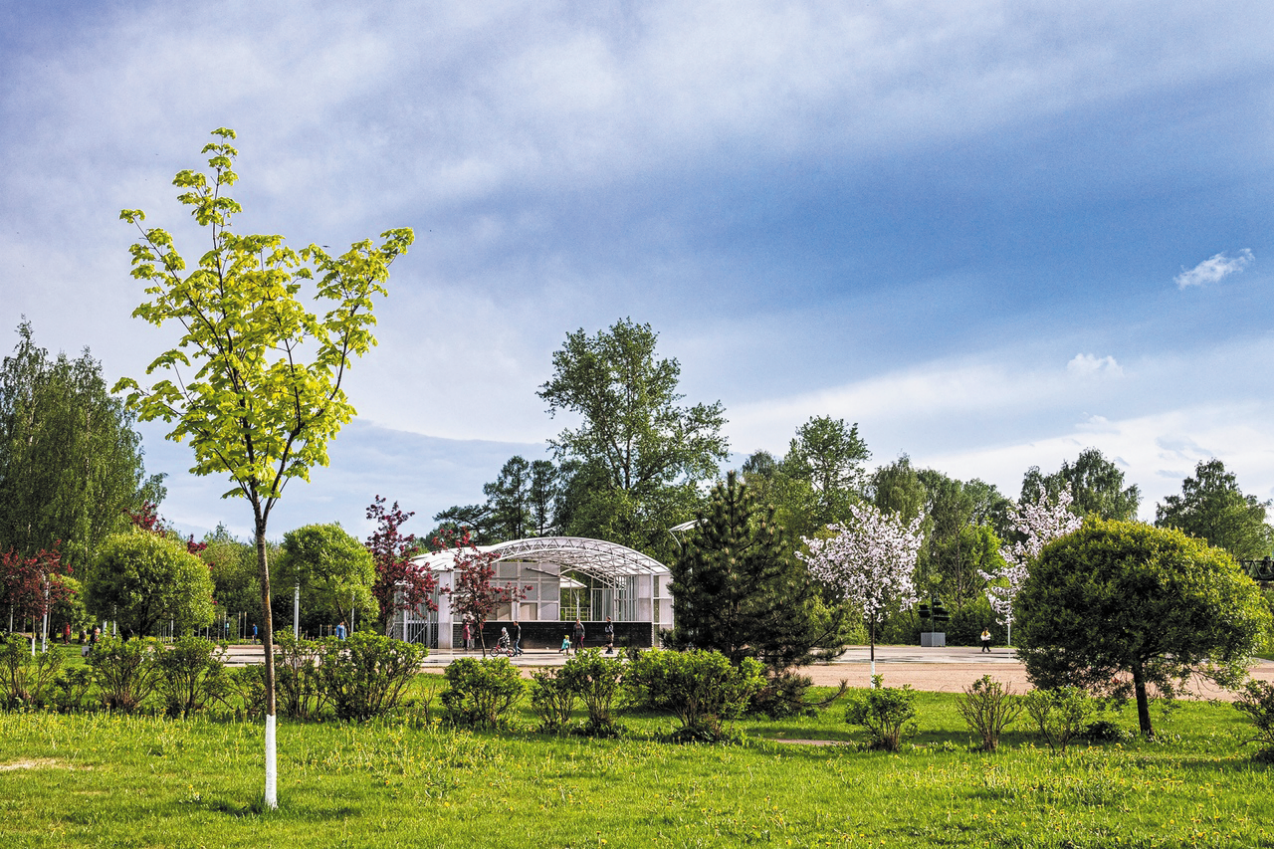 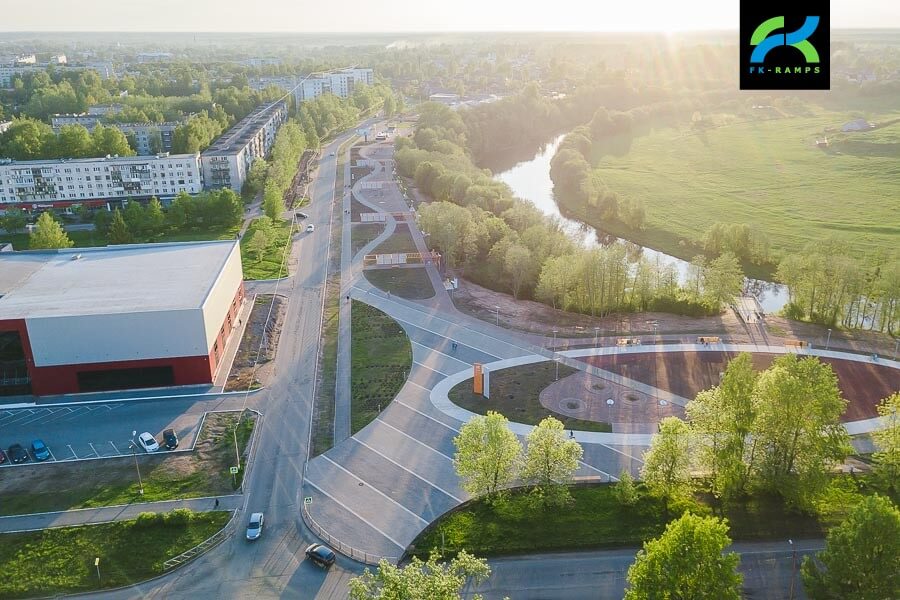 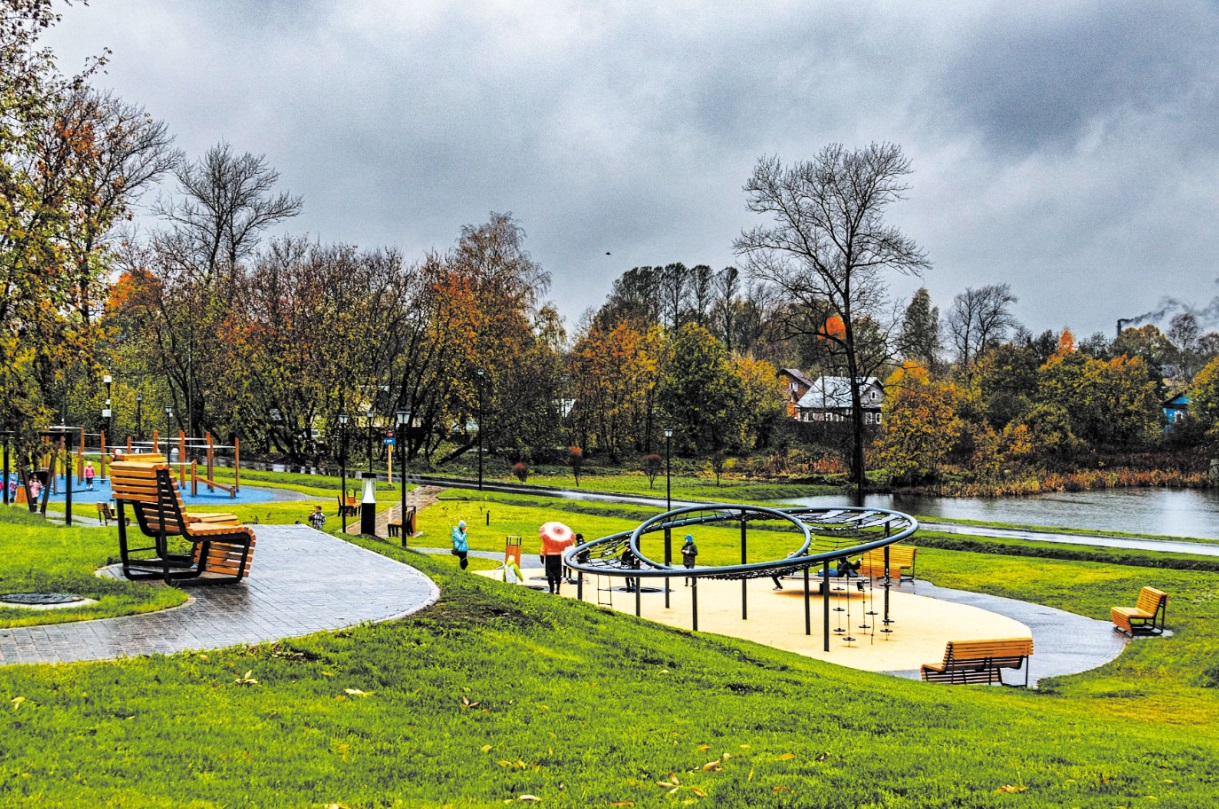 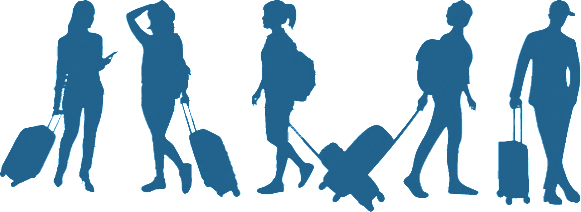 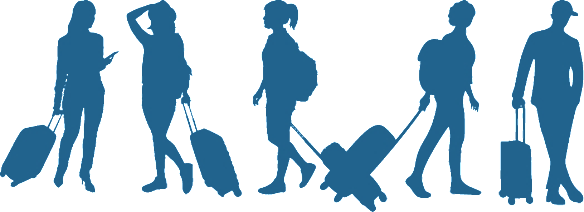 ПИТАНИЕрестораны, кафе, бары и столовые
РАЗВЛЕЧЕНИЯбоулинг-клуб, бильярд, аквацентр и спорткомплекс, кинотеатр, Дворец Культуры, конные клубы, локации для проведения праздничных мероприятий в пространстве города в количестве 9 шт.
ОБЪЕКТЫ БЛАГОУСТРОЙСТВАпарк Поколений, Захаровский парк, Летний сад, территория берега Вязитского ручья, Вязитский мост.
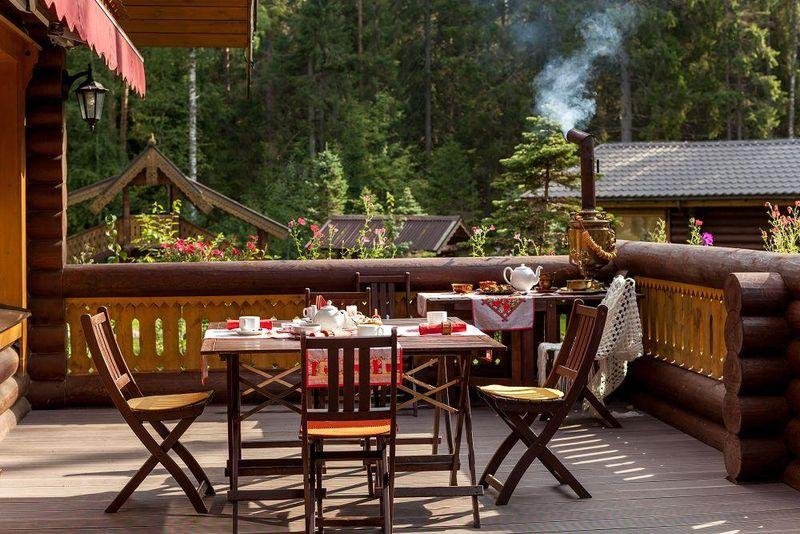 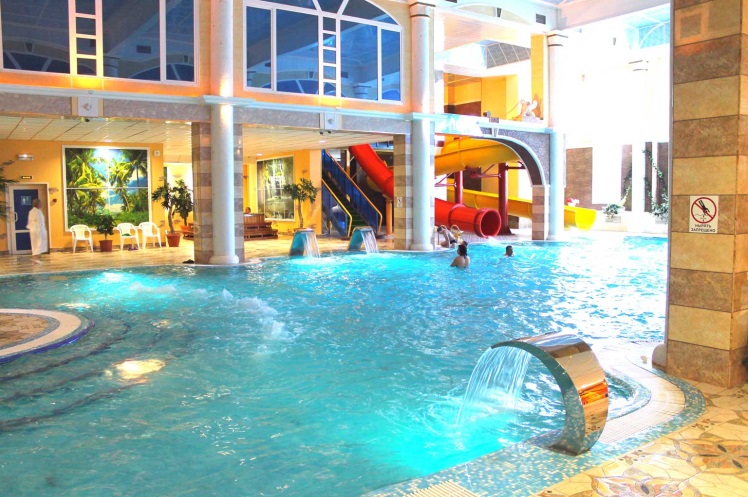 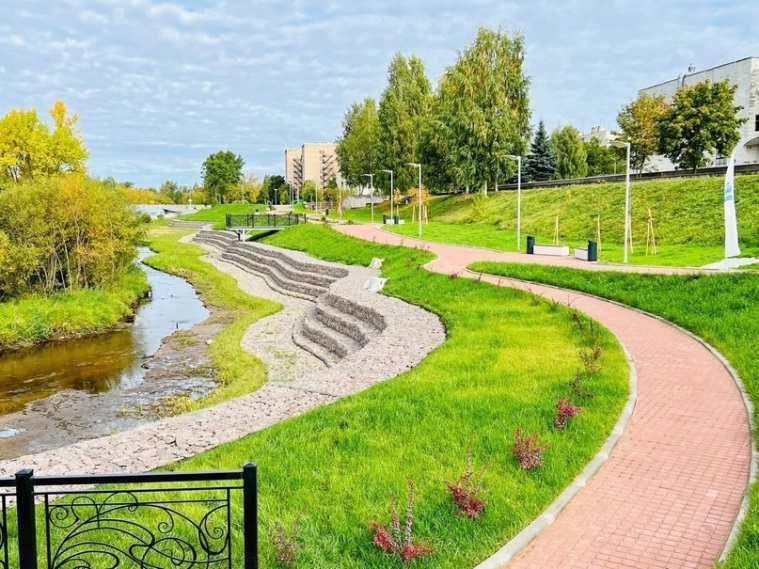 Развитие стиля в визуальном оформлении исторического, культурного и туристического потенциала города.
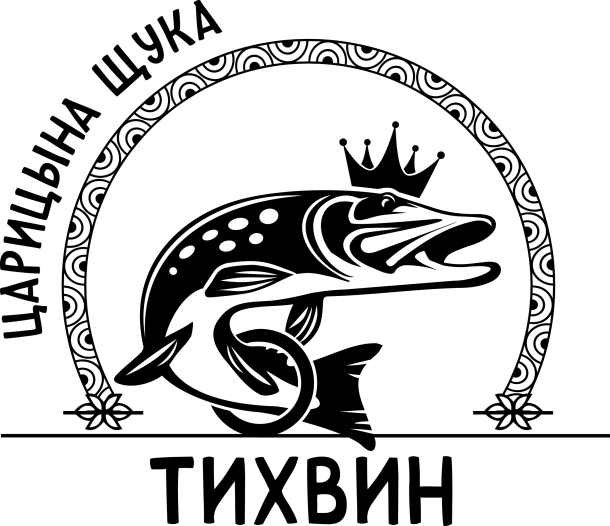 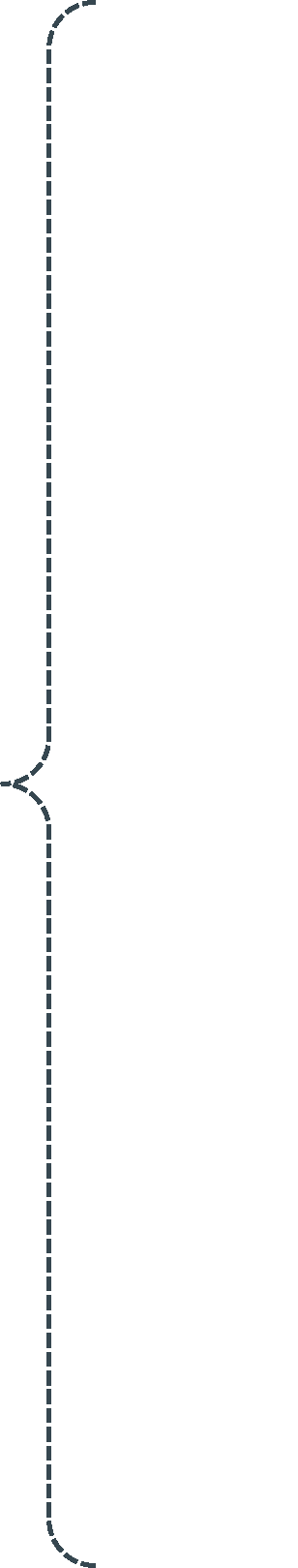 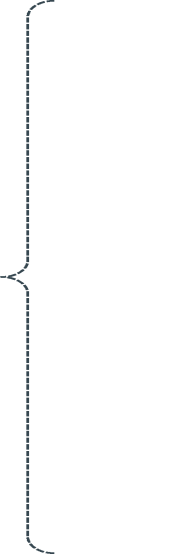 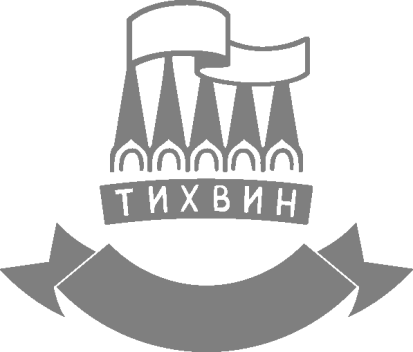 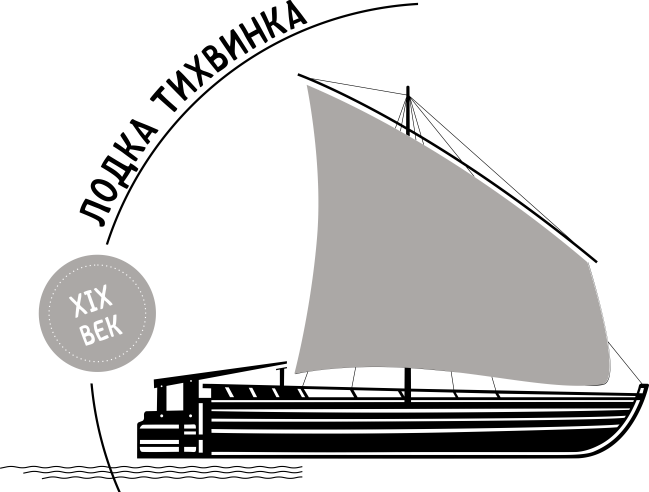 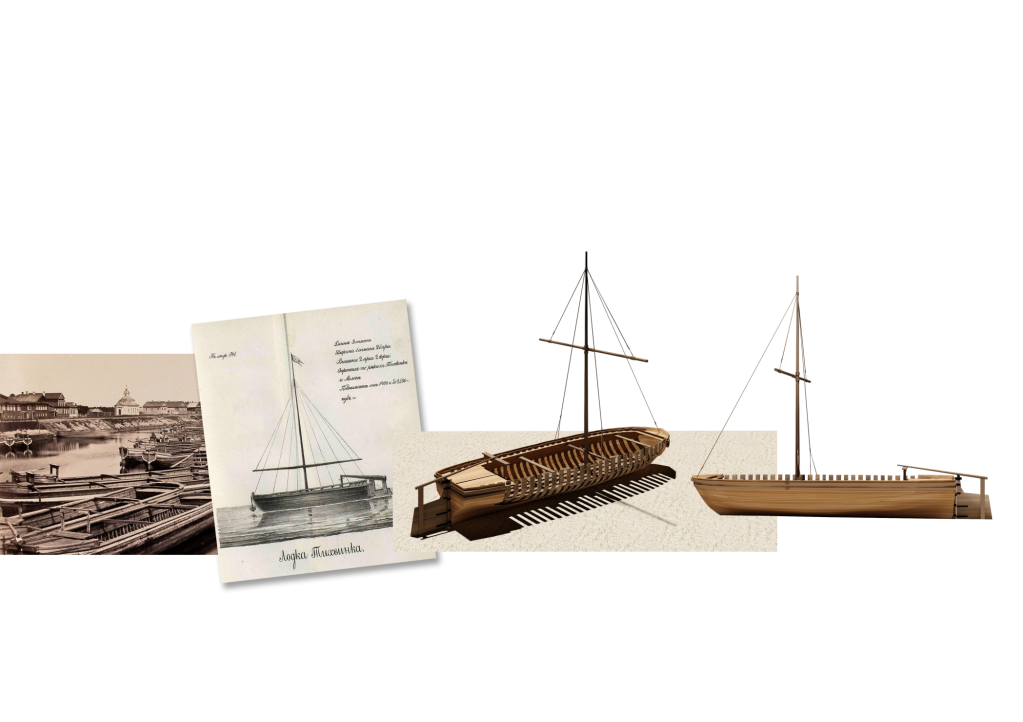 КОНЦЕПТ ЛОДКИ «ТИХВИНКА»
И ПРИЛЕГАЮЩЕЙ ТЕРРИТОРИИ
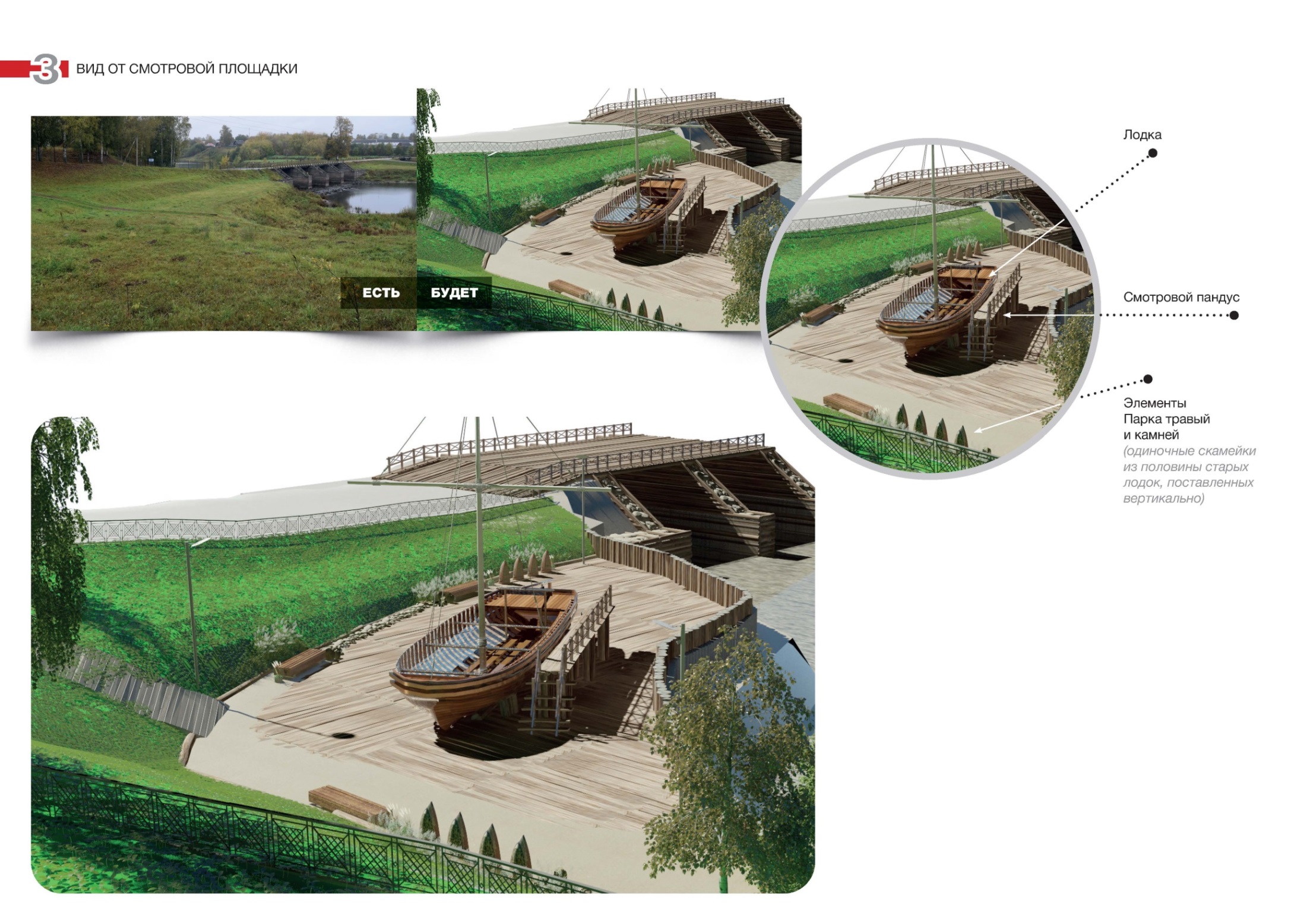 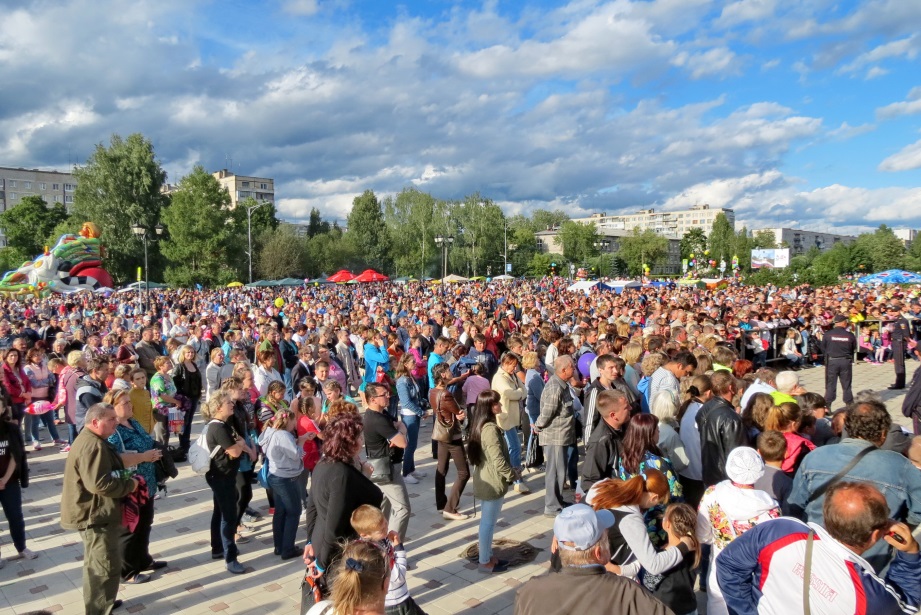 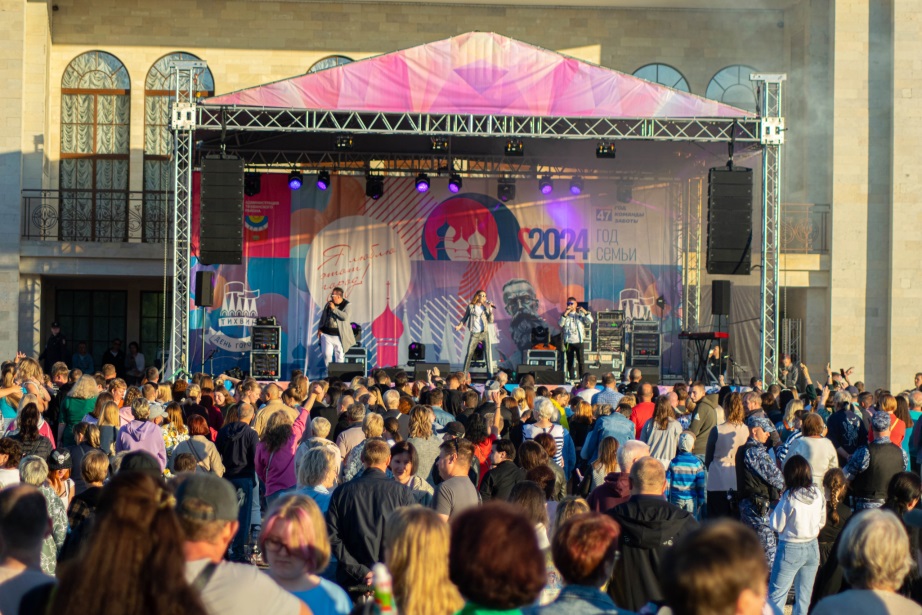 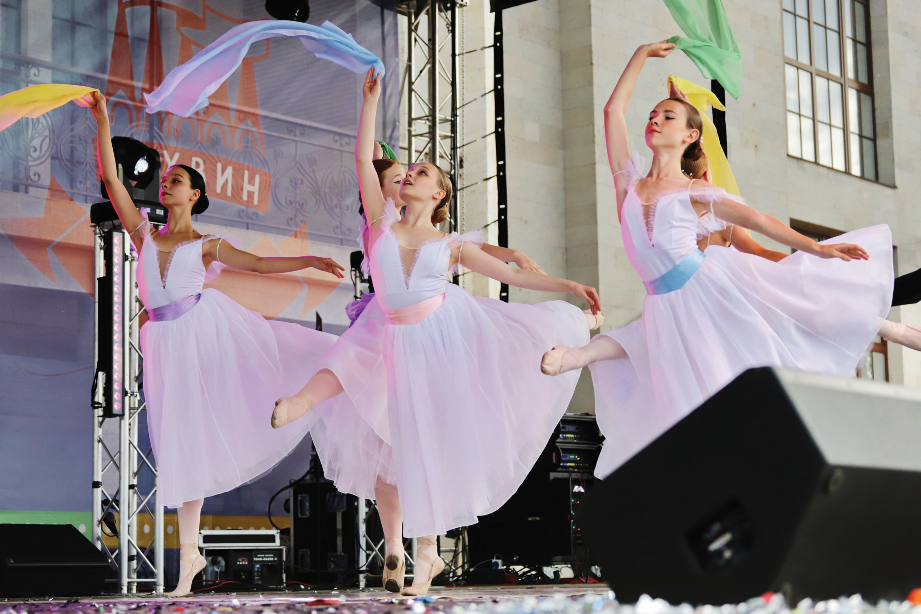 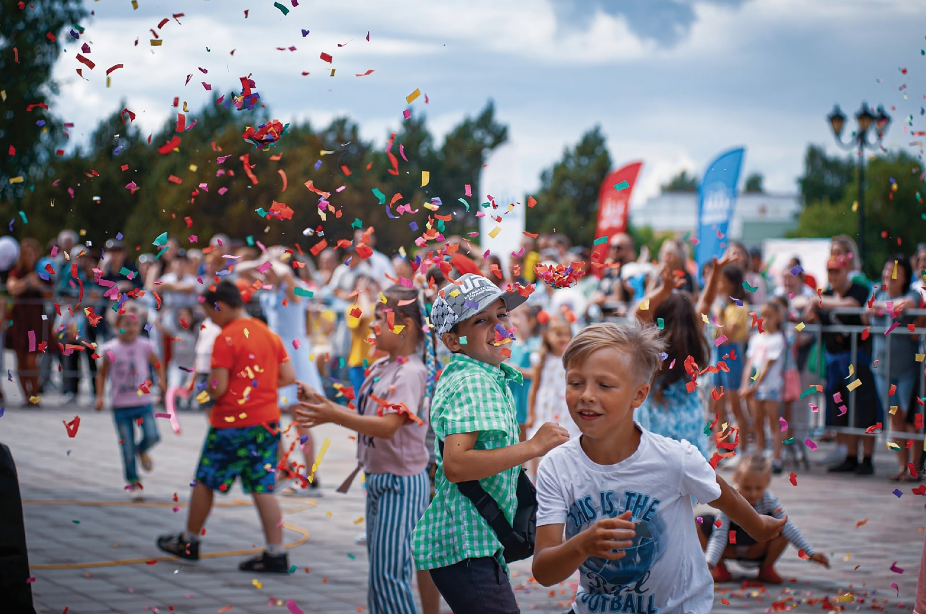 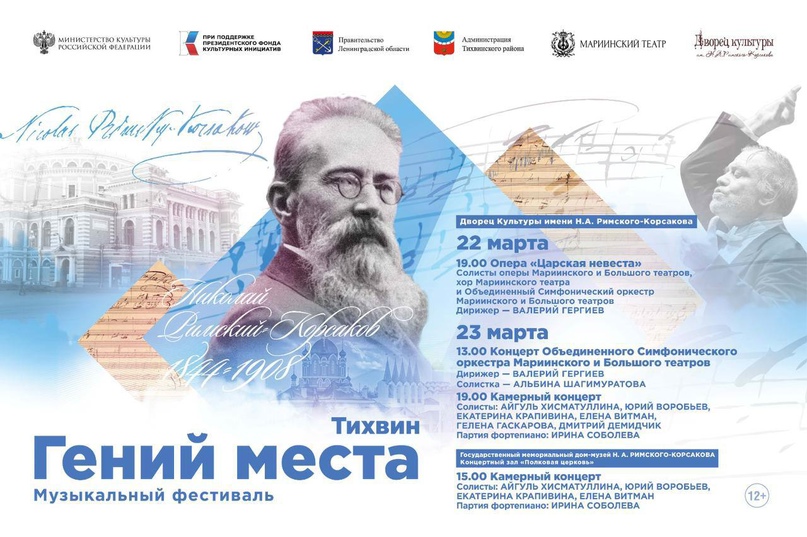 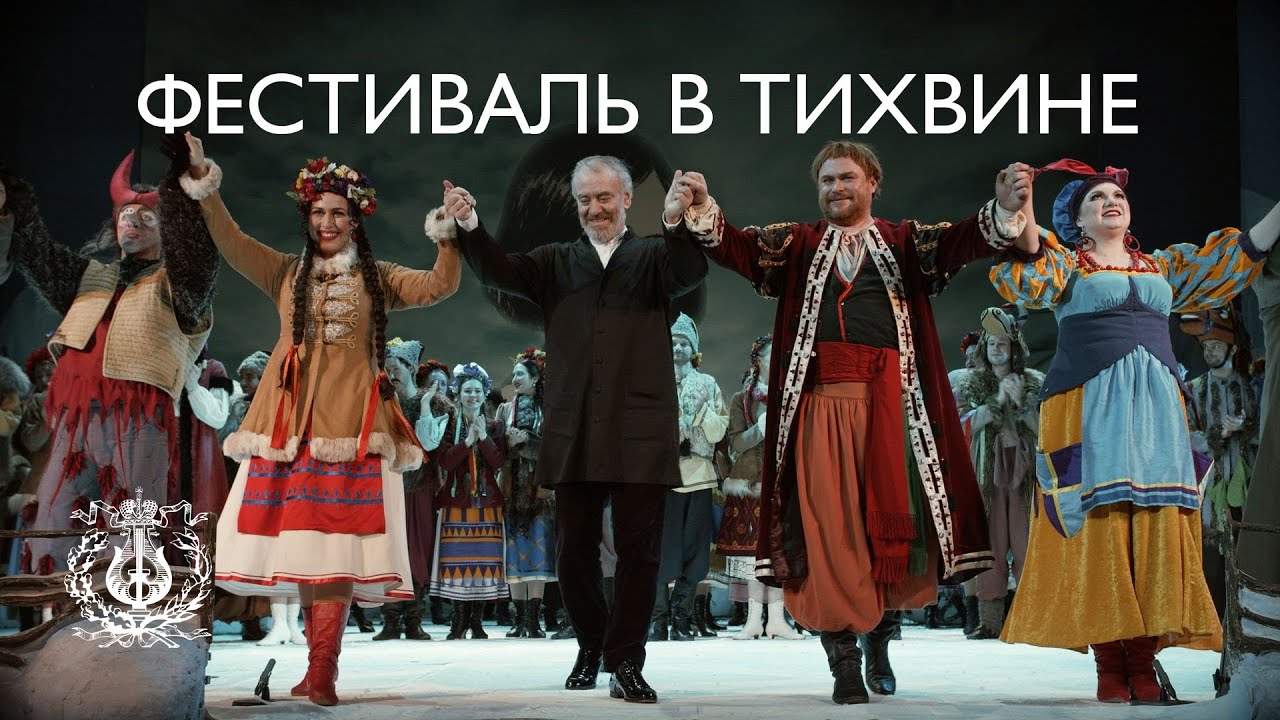 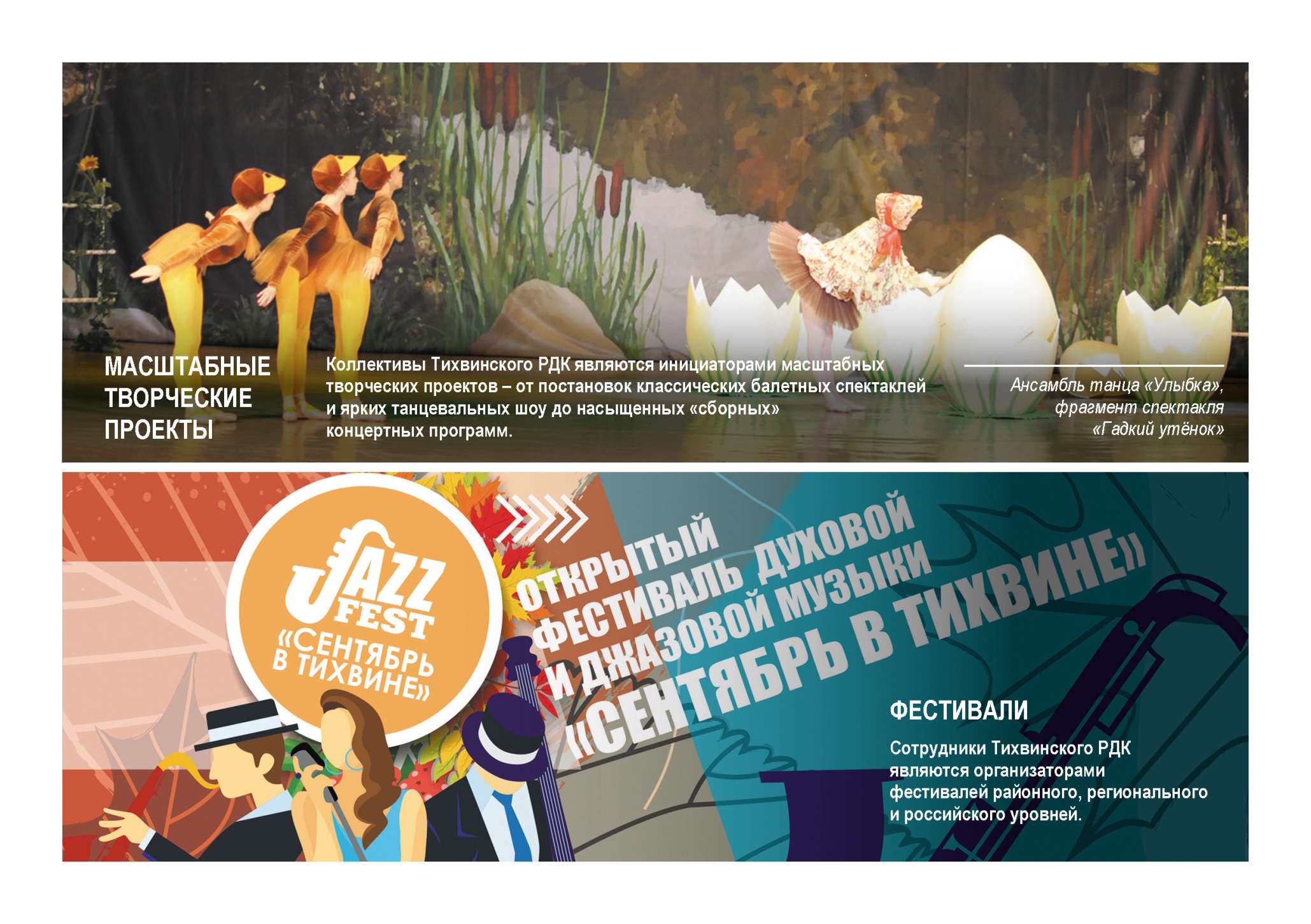 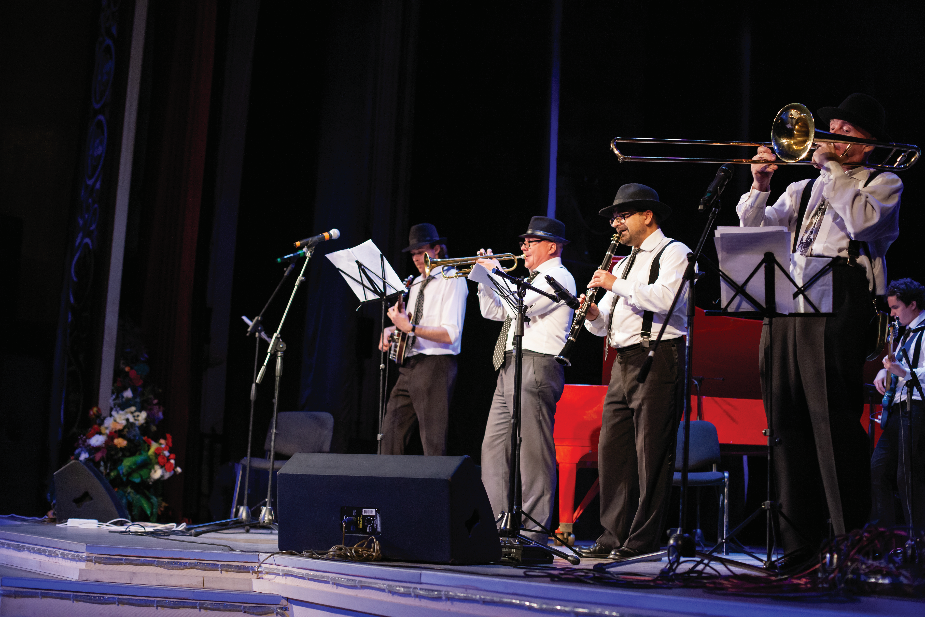 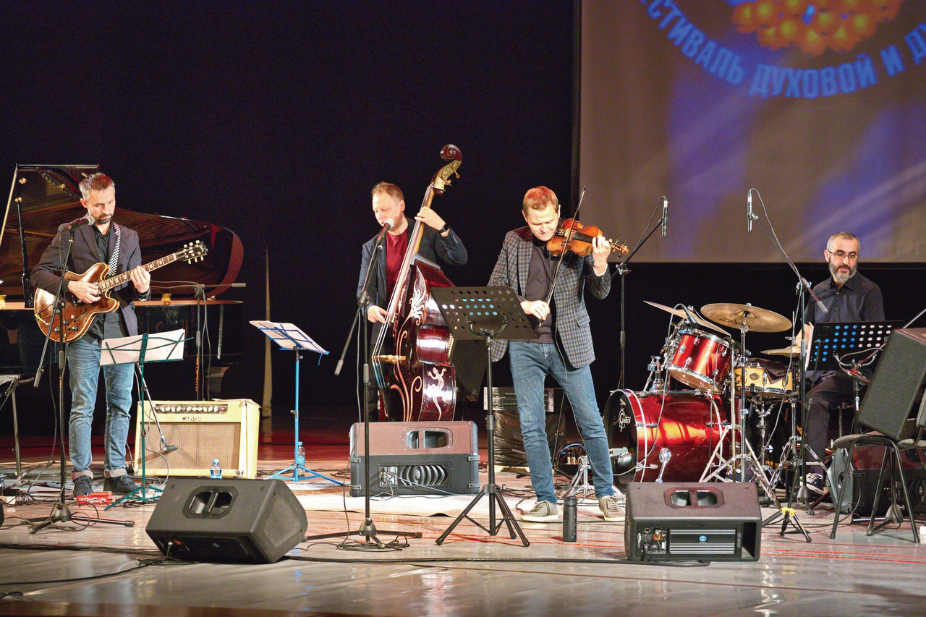 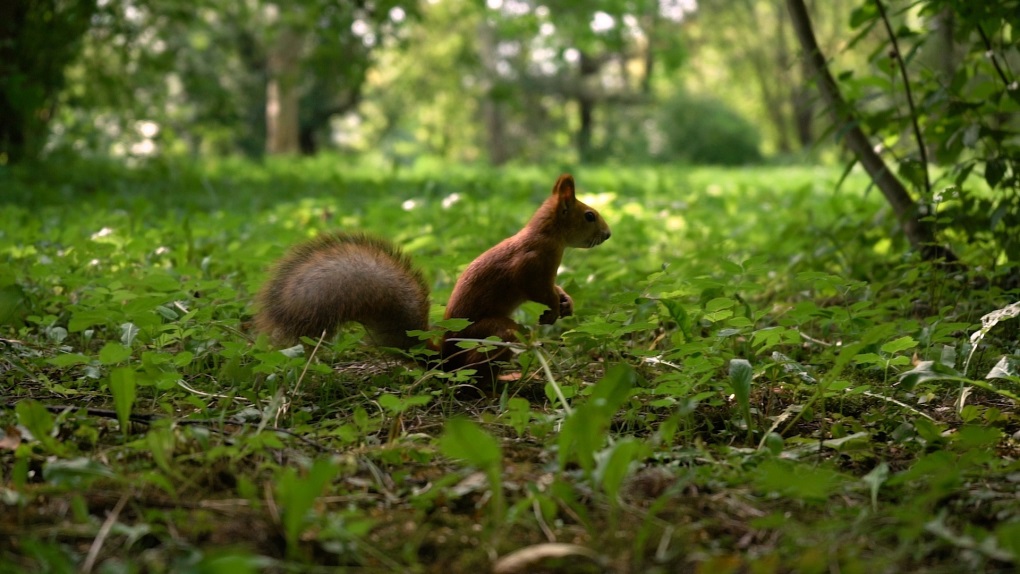 В ТИХВИН НАДО ЕХАТЬ
Чтоб узнать про лодку «тихвинку» 
       и Тихвинскую водную систему
Чтоб загадать заветное желание Царицыной щуке
Чтоб узнать про куклу «Ведушку»
И послушать джаз в сентябре
обрадоваться и удивиться тихвинским сувенирам. Посмотреть белок в Захаровском парке, 
и если повезет – покормить их.
Летом послушать духовой оркестр на 
Фестивальной площадке, в Летнем саду, а весной –побывать на музыкальном  фестивале им. Н. А. Римского-Корсакова.
А ЕЩЁ -
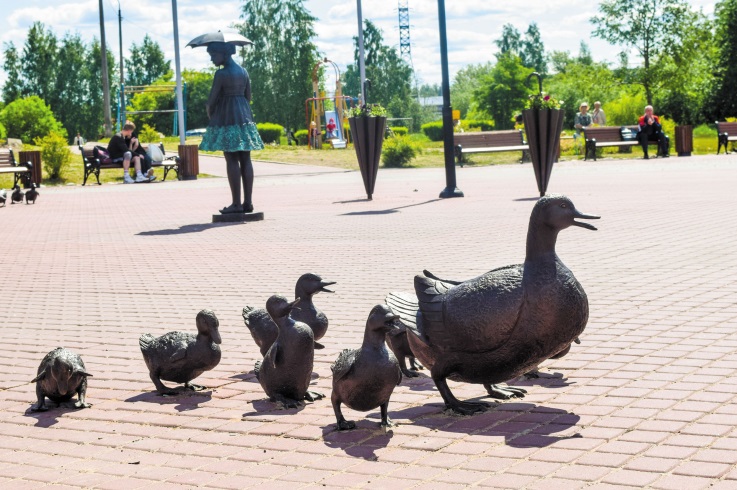